الصفحة الرئيسية
التالي
السابق
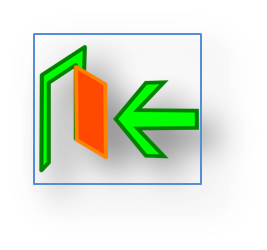 معادلة المستقيم :
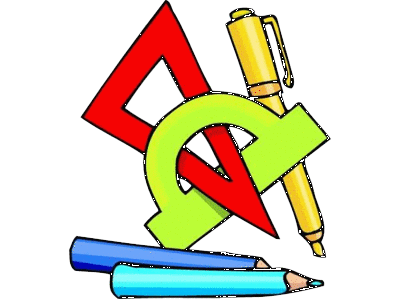 الميل ونقطة علي المستقيم
الميل والمقطع الصادي
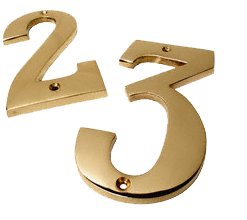 يمكن كتابة معادلة المستقيم إذا علم :
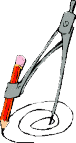 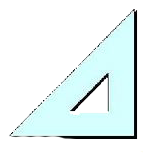 نقطتان علي المستقيم
ملتقى المعلمين والمعلمات
الصفحة الرئيسية
التالي
السابق
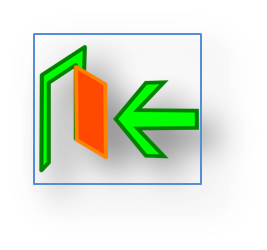 معادلة المستقيم غير الرأسى :
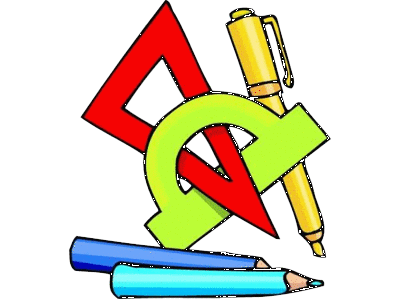 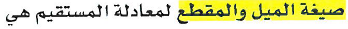 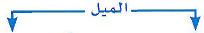 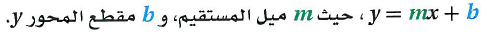 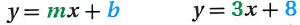 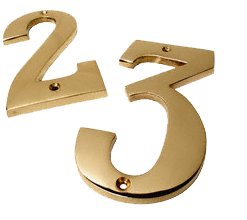 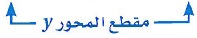 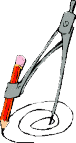 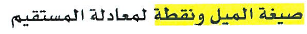 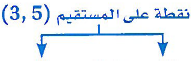 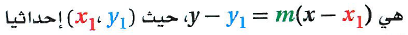 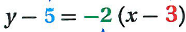 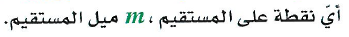 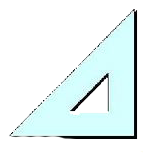 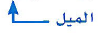 ملتقى المعلمين والمعلمات
الصفحة الرئيسية
التالي
السابق
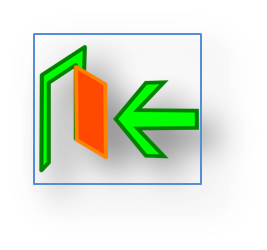 معادلة المستقيم غير الرأسى:
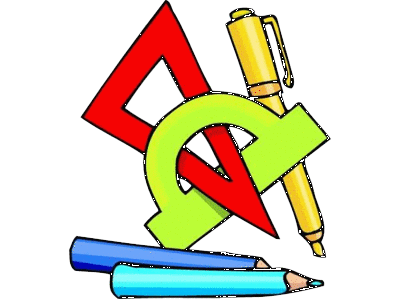 أكتب بصيغة الميل والمقطع معادلة المستقيم الذى ميلة  3  ومقطع المحور y له -2ثم مثلة بيانيا
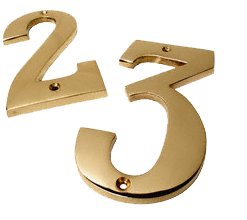 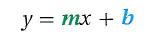 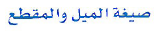 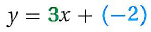 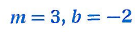 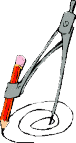 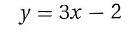 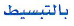 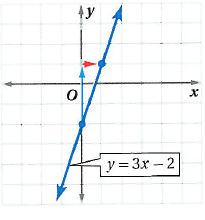 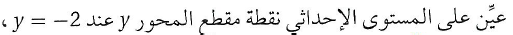 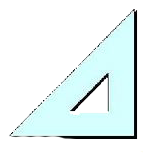 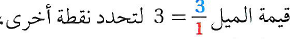 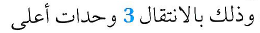 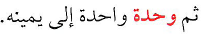 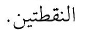 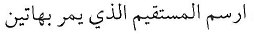 ملتقى المعلمين والمعلمات
الصفحة الرئيسية
التالي
السابق
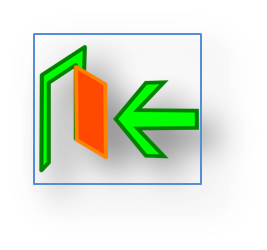 تابع :
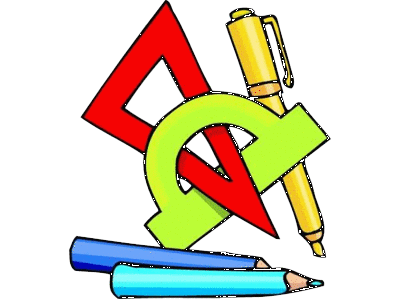 صيغة الميل والمقطع
تذكر ان
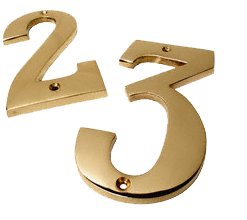 Y  =  m  x   +   b
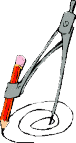 حيث هو m ميل المستقيم ،  b  هو المقطع الصادي
مثال
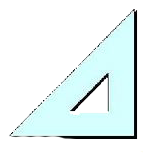 اكتب معادلة المستقيم الذي ميله = - 4  
والمقطع الصادي =  2
Y = - 4 x + 2
الإجابة
ملتقى المعلمين والمعلمات
[Speaker Notes: لاجابة]
الصفحة الرئيسية
التالي
السابق
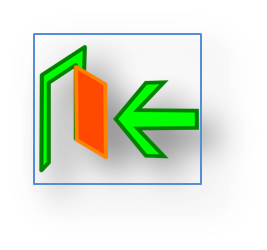 تابع :
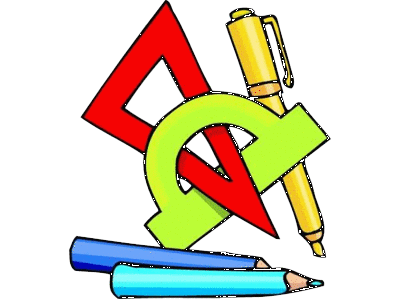 تذكر ان
صيغة الميل ونقطة على المستقيم
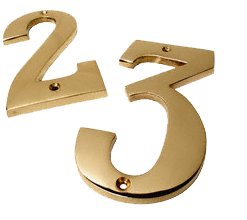 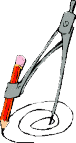 y-y1  =  m(x – x1)
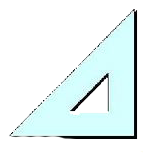 حيث هو m ميل المستقيم ،( x1 , y1 )  هي إحداثيات نقطة علي المستقيم
ملتقى المعلمين والمعلمات
الصفحة الرئيسية
التالي
السابق
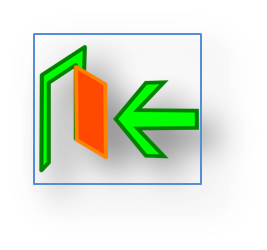 مثال :
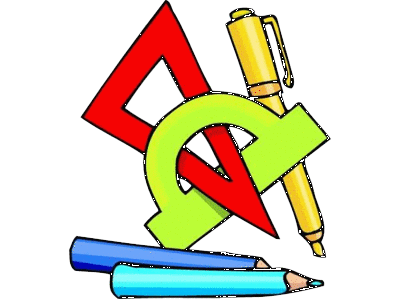 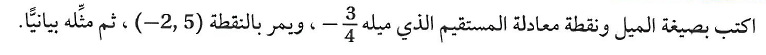 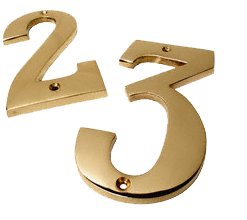 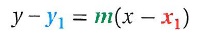 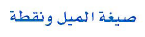 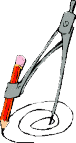 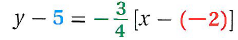 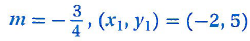 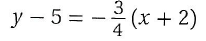 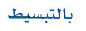 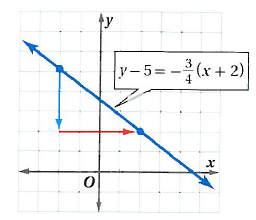 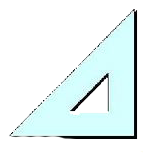 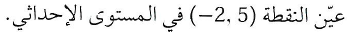 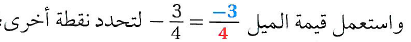 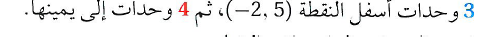 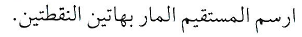 ملتقى المعلمين والمعلمات
الصفحة الرئيسية
التالي
السابق
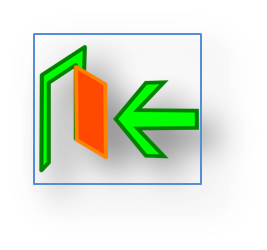 تابع :
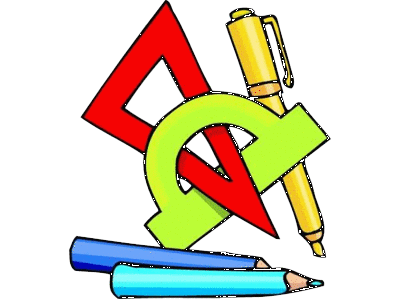 صيغة النقطتين على المستقيم
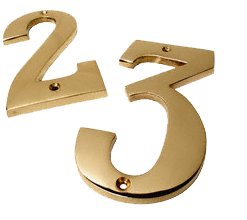 حيث ( x1 , y1 )  ، (x2 ,y2 ) هي إحداثيات النقطتين علي المستقيم
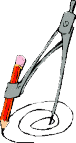 باستعمال النقطتين نوجد ميل المستقيم  m
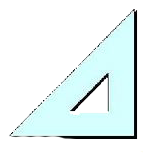 ونستخدم الصيغة السابقة
Y-y1  =  m(x – x1)
ملتقى المعلمين والمعلمات
الصفحة الرئيسية
التالي
السابق
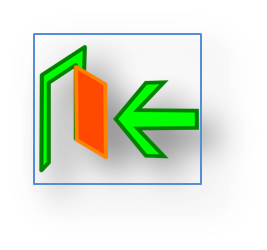 مثال :
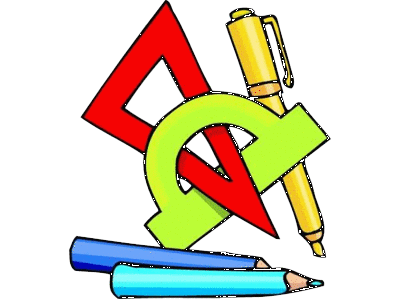 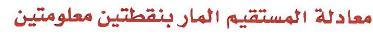 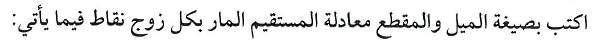 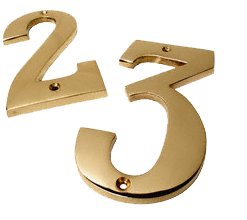 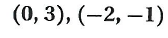 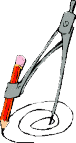 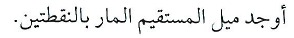 الخطوة الاولى
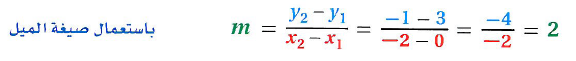 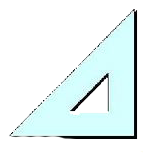 الخطوة الثانية
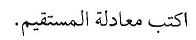 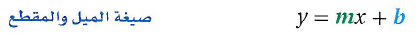 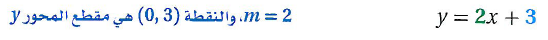 ملتقى المعلمين والمعلمات
الصفحة الرئيسية
التالي
السابق
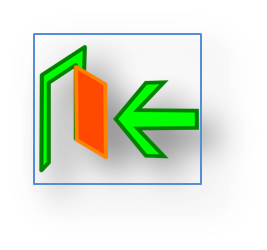 معادلات المستقيمات الافقية والرأسية:
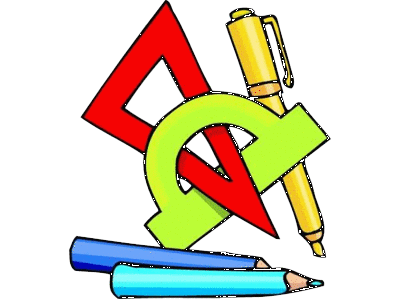 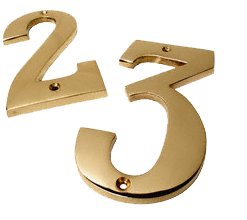 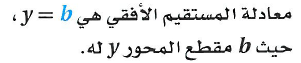 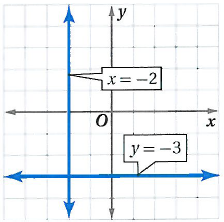 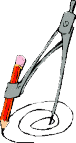 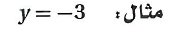 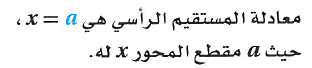 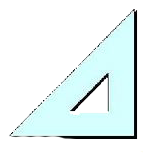 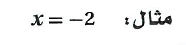 ملتقى المعلمين والمعلمات
الصفحة الرئيسية
التالي
السابق
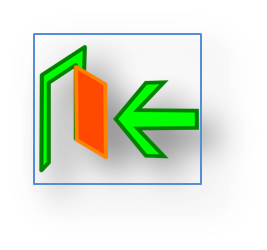 مثال :
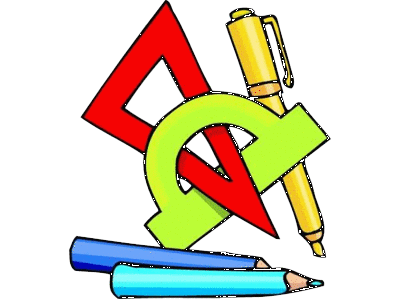 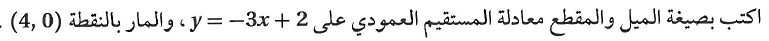 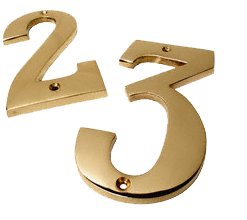 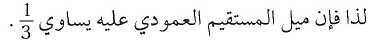 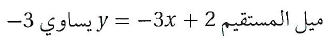 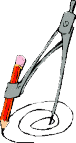 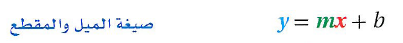 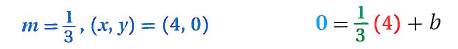 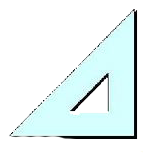 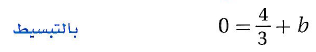 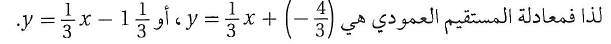 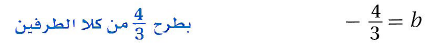 ملتقى المعلمين والمعلمات
الصفحة الرئيسية
التالي
السابق
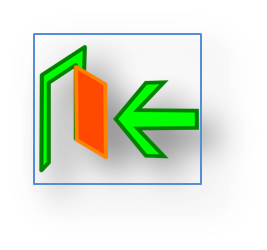 تمارين :
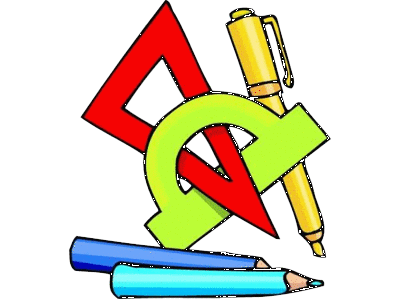 مثال
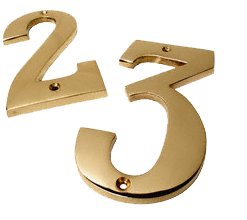 اكتب معادلة المستقيم الذي ميله =3  
ويمر بالنقطة ( 1 , 2 )
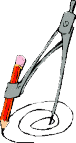 الإجابة
Y – 2 = 3 ( x – 1 )
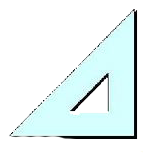 ويمكن تحويلها إلى الصورة
Y  = 3 x – 3 + 2
Y  = 3 x – 1
ملتقى المعلمين والمعلمات
الصفحة الرئيسية
التالي
السابق
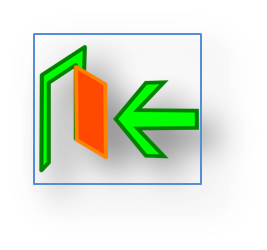 تمارين :
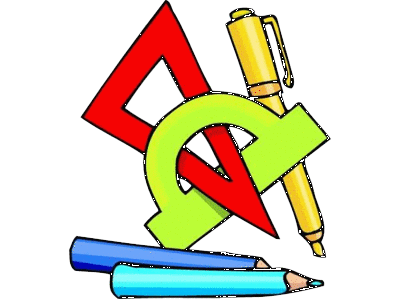 مثال
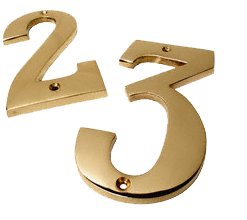 اكتب معادلة المستقيم المار بالنقطتين ( -1 , 6 )  ,   ( 3 , 2 )
الإجابة
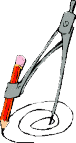 2 – 6   
 3 – (-1)
= - 1
m =
و نستخدم الصيغة السابقة كما يلي
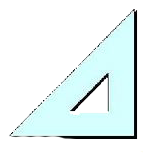 Y – 2 = -1 (x – 3 )
Y  = - x + 3  + 2
Y  = - x + 5
ملتقى المعلمين والمعلمات